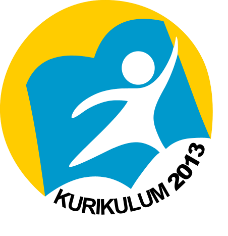 JUMLAH LAPISAN DALAM MASYARAKAT
KATEGORISASI  UMUM
Berdasarkan Status Ekonomi
Kelas atas 
Kelas menengah 
Kelas bawah
Berdasarkan Status Sosial
Seorang anggota masyarakat dipandang terhormat karena memiliki status sosial yang tinggi. Sedangkan anggota masyarakat lainnya dipandang kurang terhormat karena memiliki status sosial yang rendah. 
	
	Contoh		 : 
	Pada masyarakat Bali, hampir sama dengan India, masyarakatnya dibagi dalam empat kasta, yakni Brahmana, Satria, Vesia, dan Sudra. Ketiga kasta teratas diistilahkan sebagai Triwangsa. Sedangkan kasta keempat disebut Jaba.
Berdasarkan Hierarkhi Militer
Kelas Sosial Atas (Perwira)
	Dari pangkat Letnan Dua hingga Jenderal (TNI Angkatan Darat), Letnan Dua hingga Laksamana (TNI Angkatan Laut), dan Letnan Dua hingga Marsekal (TNI Angkatan Udara).
Kelas Sosial Menengah (Bintara)
	Dari pangkat Sersan Dua hingga Pembantu Letnan Satu (TNI Angkatan Darat, Angkatan Laut, dan Angkatan Udara). 
Kelas Sosial Bawah (Tamtama)
	Dari pangkat Prajurit Dua hingga Kopral Kepala (TNI Angkatan Darat dan Angkatan Udara), Kelasi Dua hingga Kopral Kepala (TNI Angkatan Laut).
PENDAPAT AHLI
Karl Marx
Karl Marx menyimpulkan bahwa pelapisan sosial tergantung pada suatu faktor tunggal, yakni alat produksi (means of production). Alat produksi tersebut terdiri atas lahan, pabrik, peralatan, dan modal yang digunakan untuk memproduksi kekayaan. Atas dasar pemilikan alat produksi, Karl Marx membedakan antara kelas borjuis (majikan, pemilik alat produksi) dan proletar (buruh, pekerja, tidak memiliki alat produksi).
Gaetano Mosca
Sosiolog Italia, Gaetano Mosca mengemukakan bahwa setiap masyarakat akan terstratifikasi menurut kekuasaan. Mosca membedakan masyarakat atas kelas yang berkuasa dan kelas yang dikuasai.
REGIONAL/WILAYAH
Amerika Serikat
Pada masyarakat Amerika Serikat, pelapisan masyarakat dibagi menjadi enam kelas. 
Kapitalis
Menengah Atas
Menengah Bawah
Pekerja
Pekerja Miskin
Kelas Bawah
Eropa
Kelas puncak (top class)
Kelas menengah :
Kelas menengah berpendidikan (academic middle class)
Kelas menengah ekonomi (economic middle class)
Kelas pekerja (workmen dan formensclass)
Kelas bawah (underdog class)
India
Brahmana (kasta para pendeta, lapisan tertinggi)
Ksatria (kasta para bangsawan, panglima perang, dan tentara)
Vaicya (kasta para pedagang)
Sudra (kasta rakyat jelata)
Indonesia
Sartono Kartohadi Koesoemo
Kelompok yang berasal dari keturunan orang-orang yang mendirikan desa (cikal bakal). Mereka ini biasanya memiliki tanah-tanah pertanian terbaik di pusat desa.
Kelompok yang datang kemudian dan membuka tanah di tempat yang agak jauh dari pusat desa.
Penduduk yang mempunyai tanah di atas pekarangan orang lain, yaitu mereka yang menyewa tanah atau mondok.
Orang-orang yang bertempat tinggal menumpang dalam rumah orang lain. Mereka ini berstatus paling rendah dibanding lainnya.
Indonesia
Teer Haar
Golongan pribumi pemilik tanah (sikep, kuli, baku, atau gogol)
Golongan pemilik rumah dan pekarangan saja atau tanah pertanian saja (indung atau lindung)
Golongan yang hanya memiliki rumah di atas tanah pekarangan orang lain (numpang).
Indonesia
J.M. Van der Kroef dan C.B. Tripathi
Golongan elite desa, yaitu penguasa desa yang menguasai tanah bengkok dan bersama golongan pemilik tanah adat/ulayat (tanah yasan).
Kuli kenceng, yaitu kelompok yang memiliki rumah sendiri, pekarangan sendiri, dan menguasai sawah komunal.
Kuli kendo, yaitu kelompok yang memiliki rumah dan pekarangan sendiri, tapi belum memiliki bagian sawah.
Kuli gundhul, yaitu kelompok yang memiliki tanah pertanian, tetapi tidak memiliki rumah dan pekarangan.
Magersari, yaitu kelompok yang tidak memiliki lahan pertanian, tidak memiliki pekarangan, tetapi memiliki rumah sendiri yang didirikan di pekarangan orang lain dengan cara menumpang. Kebanyakan kelompok ini bekerja sebagai buruh tani.
Mondok kempok, bujang tlosor, yaitu kelompok yang sama sekali tidak memiliki apa pun kecuali tenaganya. Mereka hidup bersama majikannya.
Indonesia
Koentjaraningrat
Keturunan cikal bakal desa dan pemilik tanah (kentol)
Pemilik tanah di luar golongan kentol
Mereka yang tidak memiliki tanah
Pertanyaan Uji Pengetahuan
Jelaskan mengenai pelapisan sosial berdasarkan hierarki militer !
Jelaskan mengenai pelapisan sosial menurut Gaetano Mosca !
Salam Sosiologi !